Sofinanciranje nabave IKT opreme
Alenka Starc, Arnes
27. november
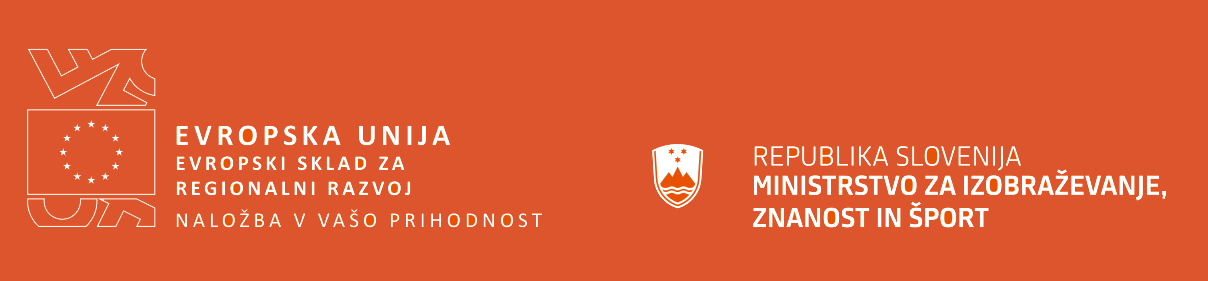 Naložbo sofinancirata Republika Slovenija in Evropska unija iz Evropskega sklada za regionalni razvoj
Sofinanciranje nabave IKT opreme
UPRAVIČENCI
Osnovne šole, višje šole in ljudske univerze – 1,76 M€
Srednje šole, dijaški domovi, zavodi, ki izobražujejo otroke s posebnimi potrebami – 1,54 M€
NAMEN
Nakup računalniške opreme
Podpora v sistemu edo.arnes.si
Podpis poziva in vložitev zahtevkov
Pogoji za dodelitev sredstev
Sredstva za nakup računalniške opreme
Priporočilo MIZŠ – rešujmo problem poučevanja na daljavo
Ne uveljavljate računov, za katera ste že prejeli namenska sredstva
Potrebna so lastna sredstva - sofinanciranje
Postopek – nasveti
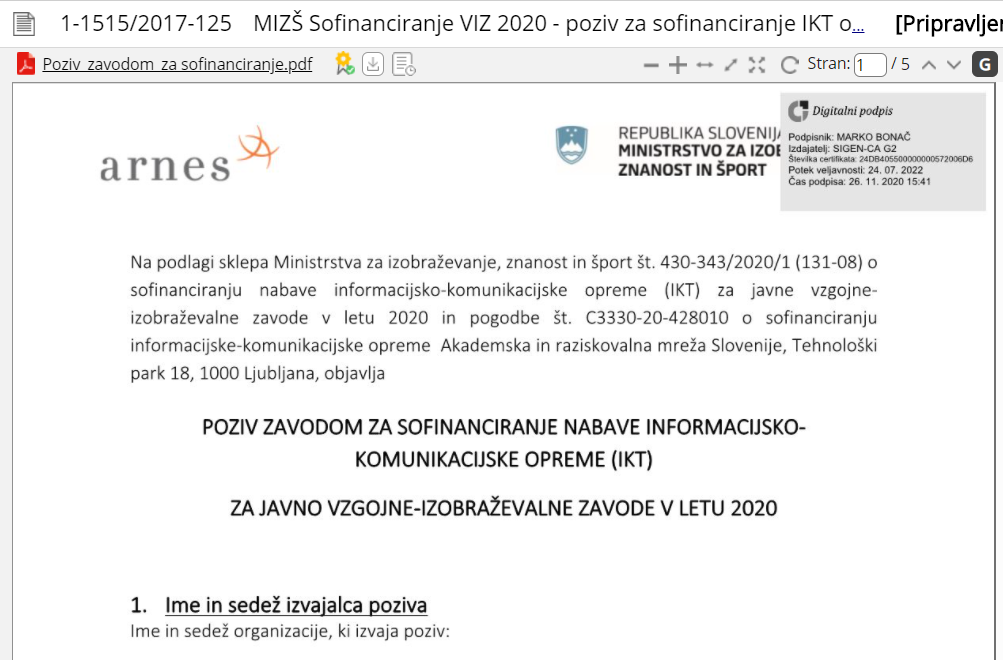 Svetujemo, da zahtevek podpišete takoj
Uspešen podpis je najboljši test, da vam portal deluje
Uporabite pripravljeno excel tabelo, kamor vpišete svoje račune
Za nove račune: 
Valuta = 29.12.2020 – je obvezna zahteva
Upoštevajte roke
Navodila + excel: 
http://www.arnes.si/files/2020/11/Navodila-MIZ%C5%A0-Sofinanciranje-VIZ-2020.pdf
http://www.arnes.si/files/2020/11/ExcelKalkulatorVIZ-v4.xlsx
Zahtevki
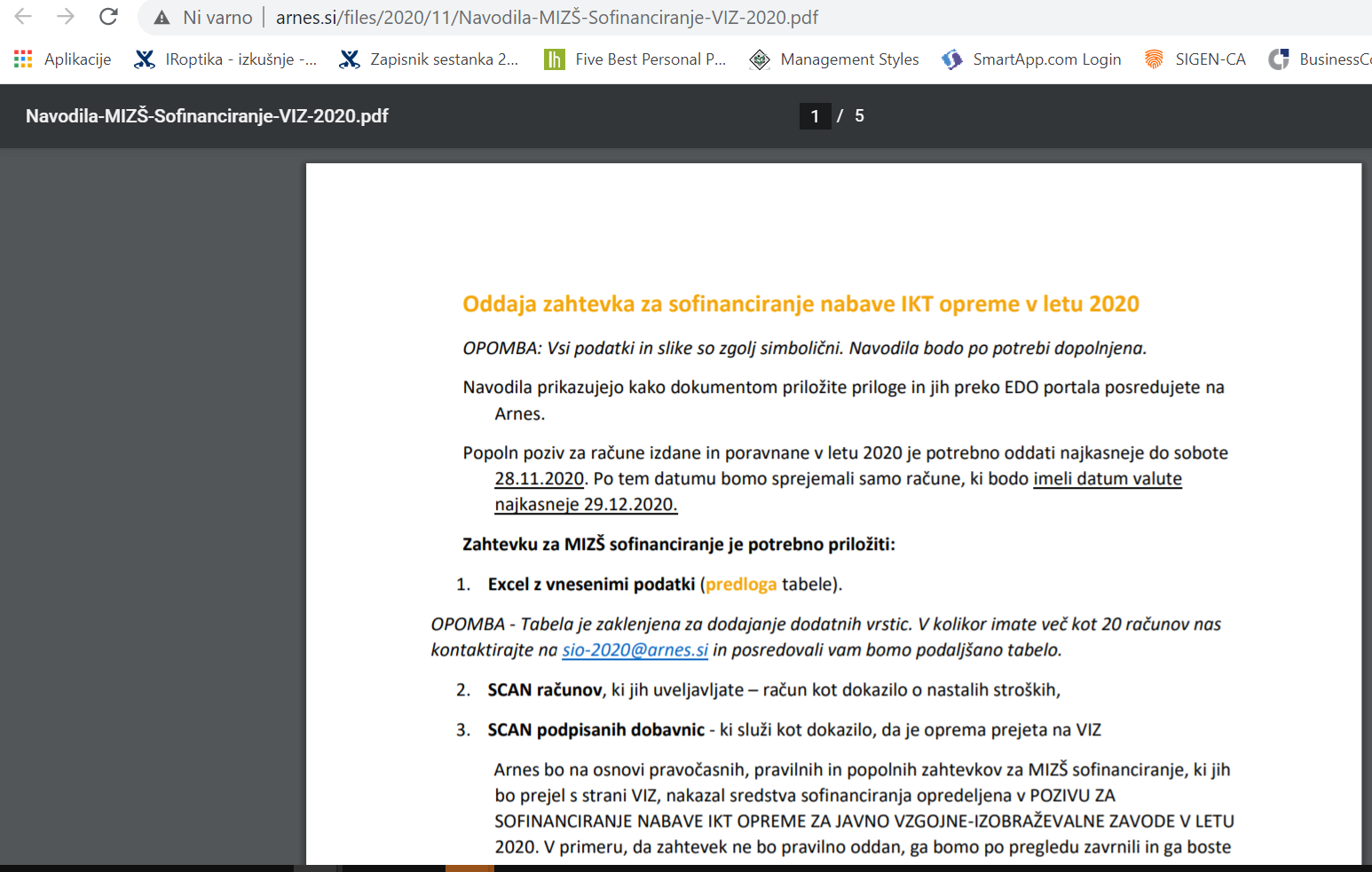 VIZ lahko odda:
1. zahtevek
2. zahtevek
Oba zahtevka
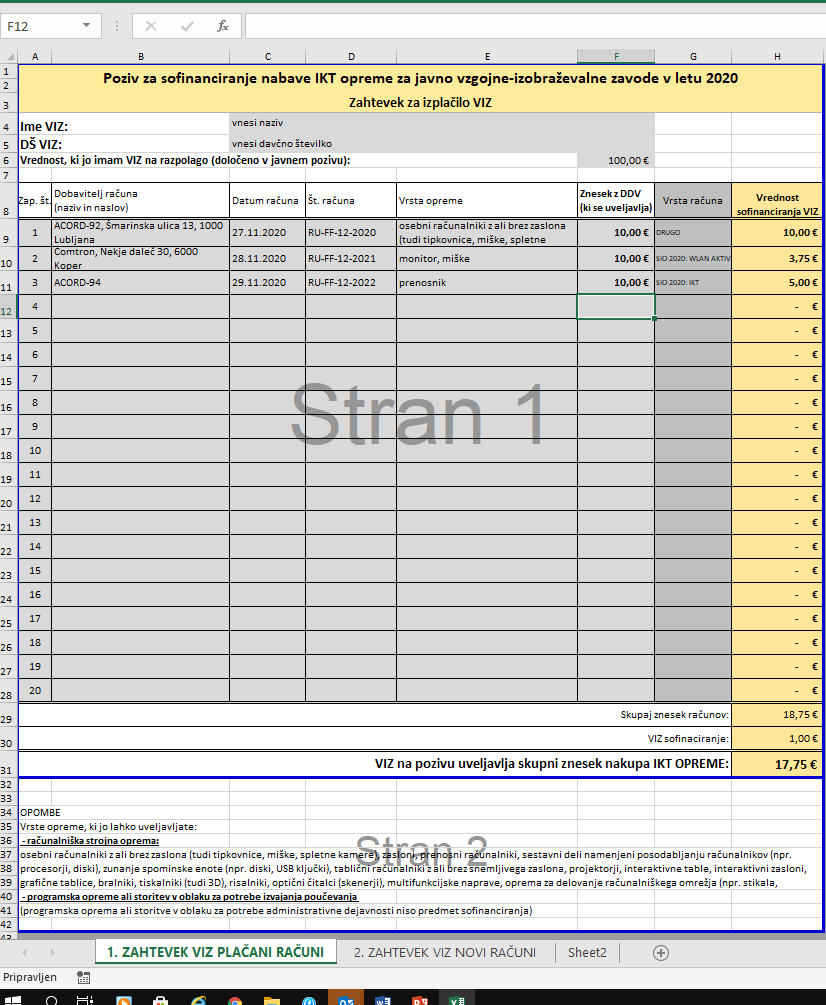 Oddaja 1. zahtevka
Uporabite excel – izpolnite zavihek 
1. ZAHTEVEK VIZ PLAČANI RAČUNI
Vnesite vse že plačane račune 
Priložite račune in dobavnice
Rok: 28.11.2020


Pravilno oddani zahtevki bodo izplačani do 08.01.2021
Računi, ki jih že imate in še niso plačani
V primeru, da že imate račun, ki še ni plačan in valuta ni 29.12.2020
Račun plačajte 27.11.2020
Račun vključite v prvi zahtevek
Obvezno priložite tudi potrdilo o plačilu v zahtevku
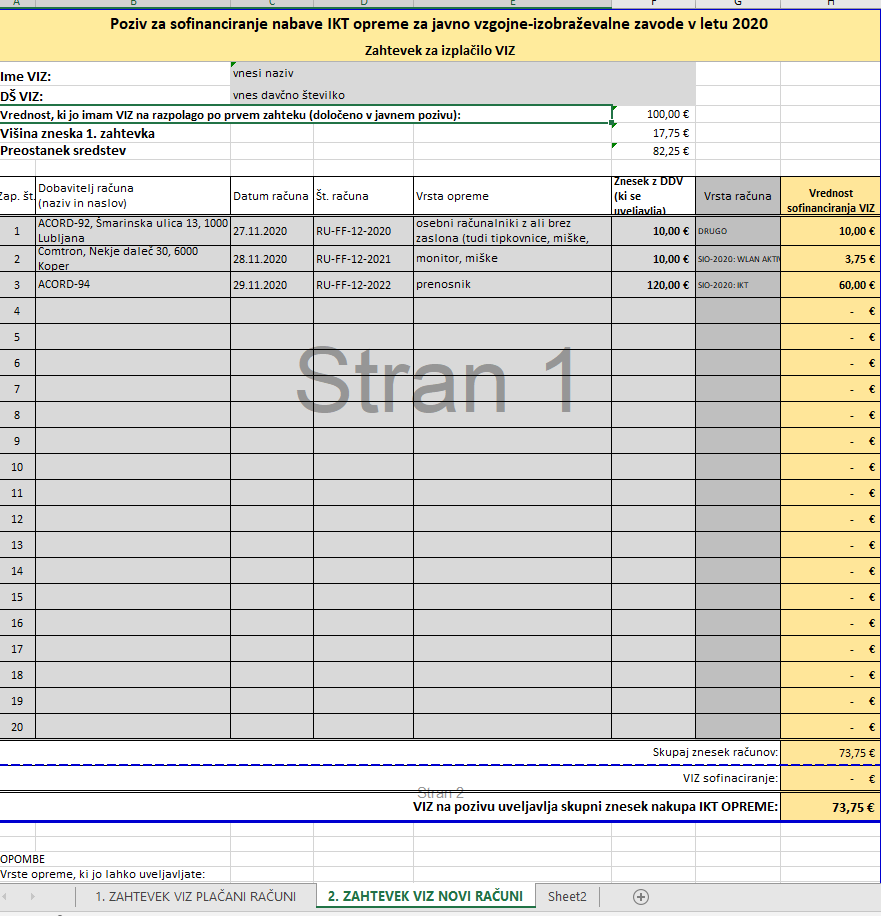 Oddaja 2. zahtevka
Uporabite isti excel – izpolnite zavihek 
2. ZAHTEVEK VIZ NOVI RAČUNI
Vnesite vse nove račune
Valuta = 29.12.2020
Rok 17.12.2020

Pravilno oddani zahtevki bodo izplačani do 29.12.2020
Podpora v sistemu edo.arnes.si
Podpis poziva in vložitev zahtevkov
Kontakti
Posnetek konference bo na voljo za ponoven ogled
Link boste prejeli po e-pošti
Vsebinska vprašanja pošiljajte po e-pošti
Sio-2020@arnes.si – E-pošta
Težave z oddajo 
(01) 479 88 55 – telefonska številka